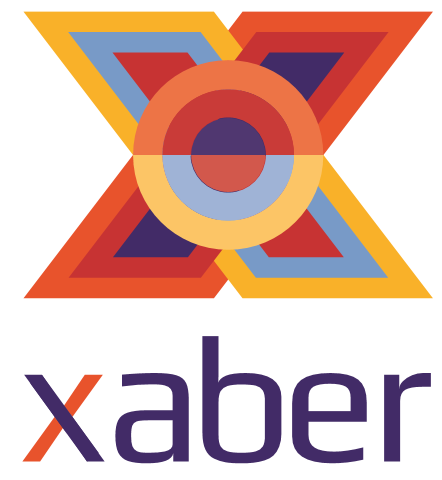 Economía de la Educación

Clase 12: Mejorando la docencia II
Rafael de Hoyos
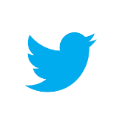 @rafadehoyos
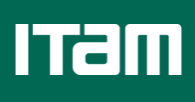 Maestría en Economía Aplicada, ITAM, Primavera 2020
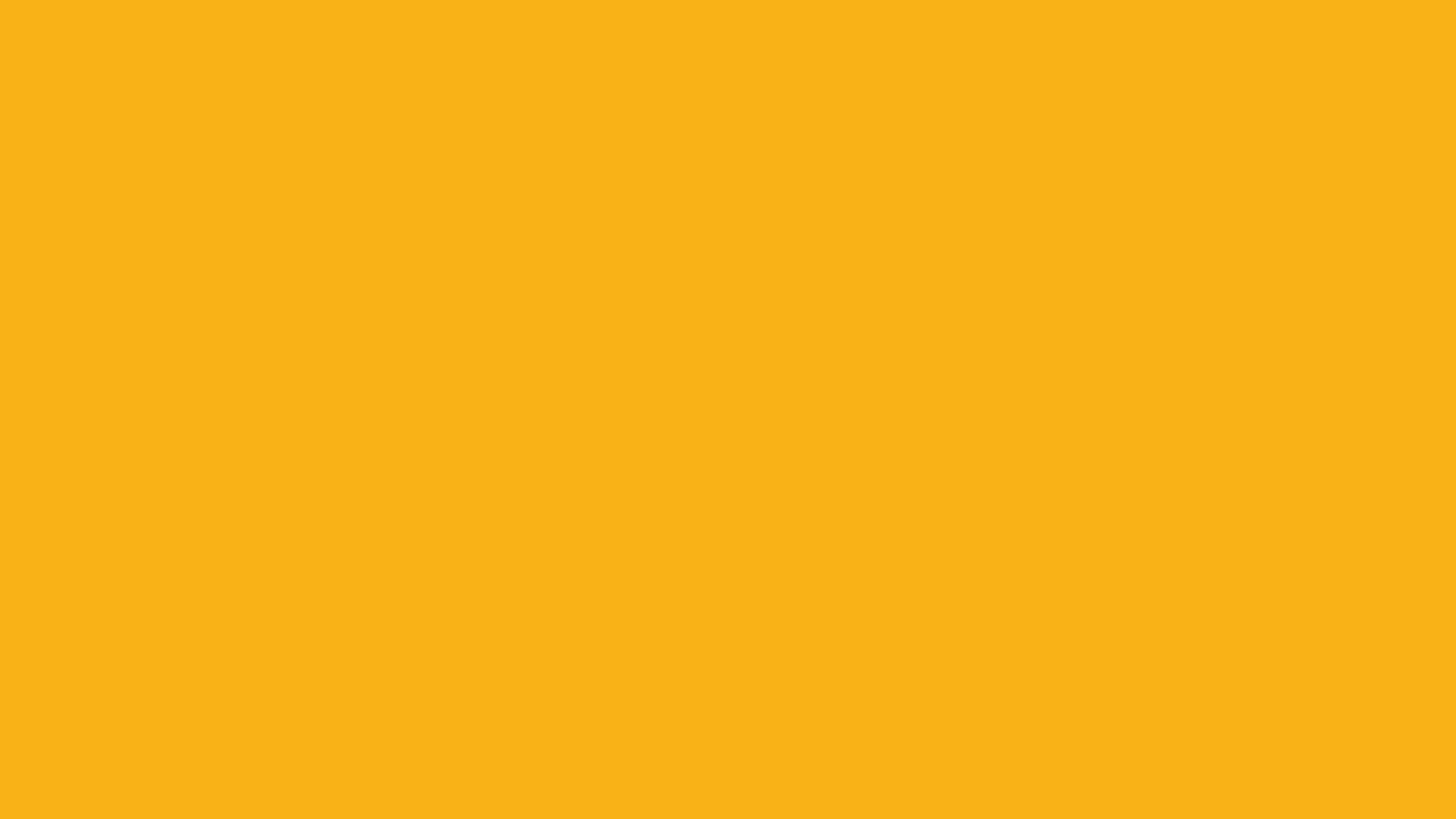 Resumen de lo que hemos 
visto hasta ahora
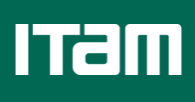 Crecimiento económico
DIT
15,936,656
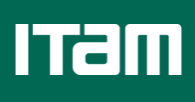 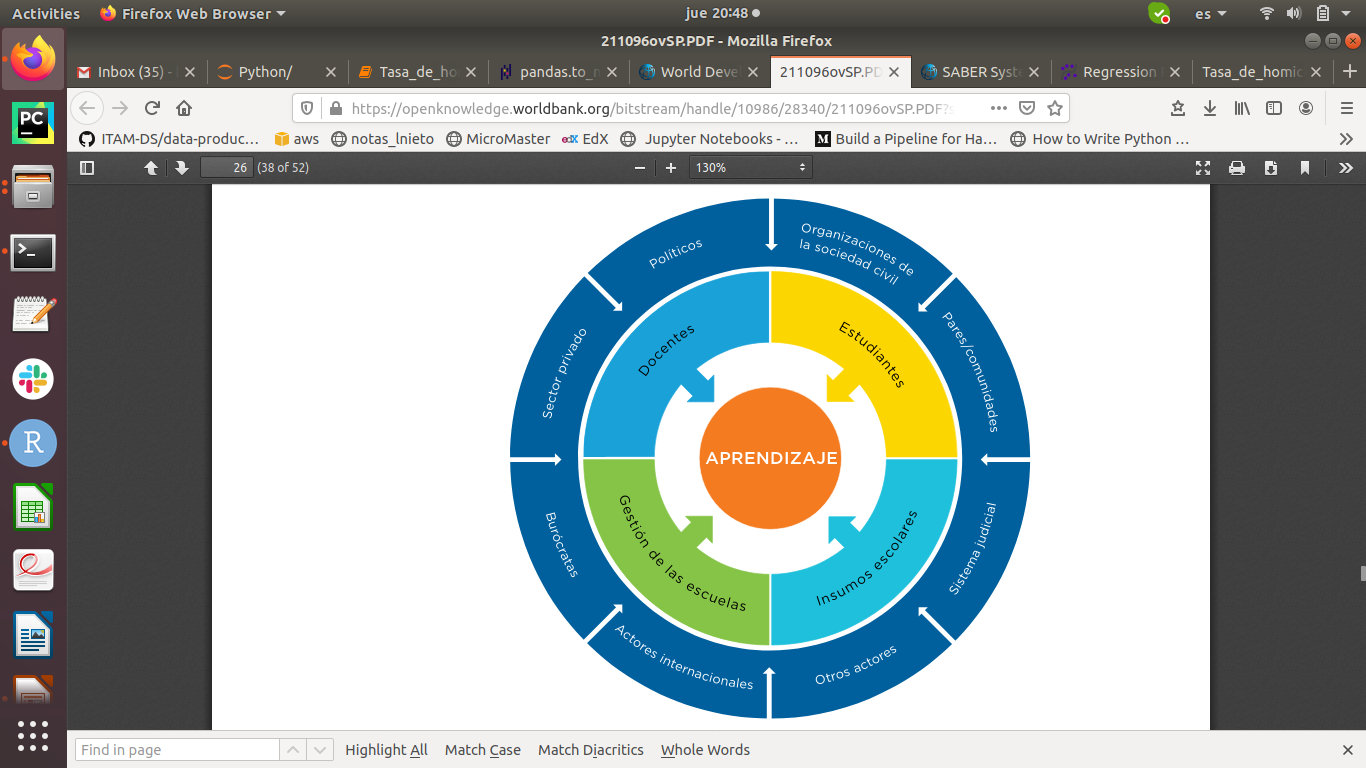 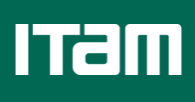 La carrera docente
Evaluación y Formación continua
Selección a la Carrera Docente en base al mérito
Edad
Retiro
Salida EMS
Regulación de los IFDs: criterios de ingreso y egreso
(¿incentivos?)
Periodo de prueba (2 o 3 años)
Creación de incentivos para la mejora continua
Definición de un referente normativo “¿qué docente queremos?”
Sistema de monitoreo y evaluación transparente y con solidez técnica.
Reglas claras y con coercitividad legal “Ley de profesionalización de la carrera docente”
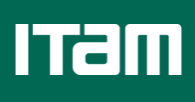 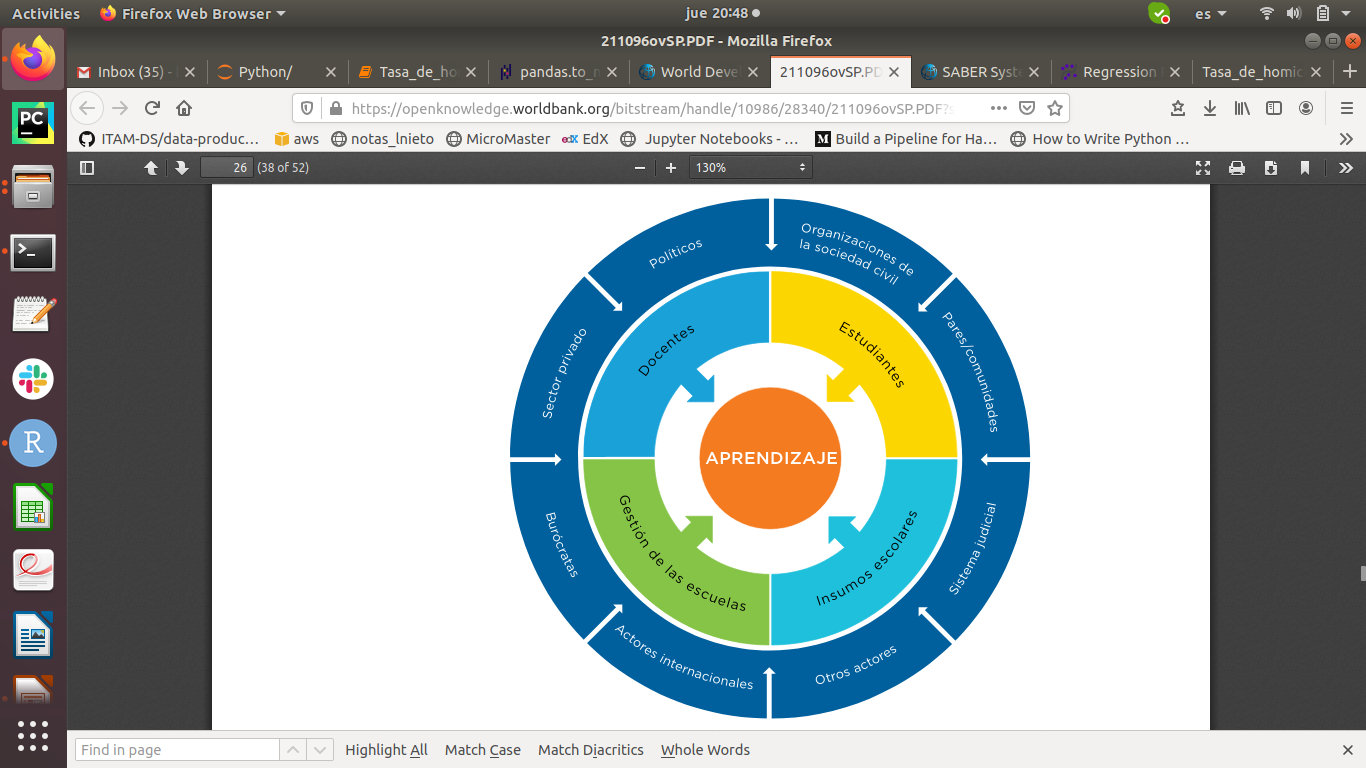 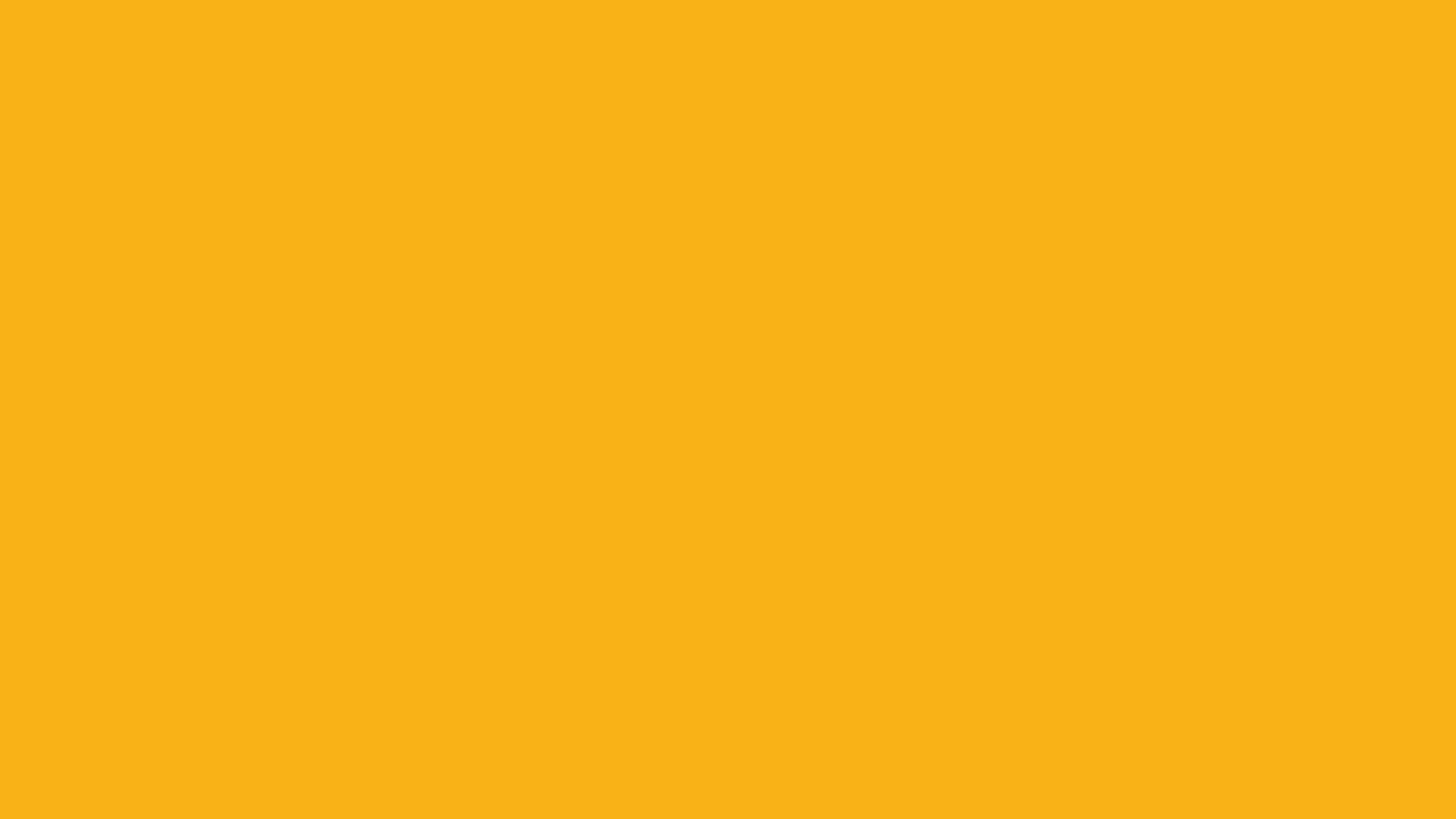 Mejorando la docencia II
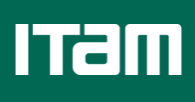 Docentes
¿Es buena idea evaluar a los docente en base a los aprendizajes de los alumnos? 

El Servicio Profesional Docente (SPD) en México.
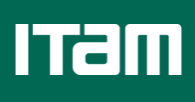 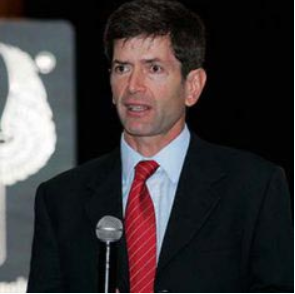 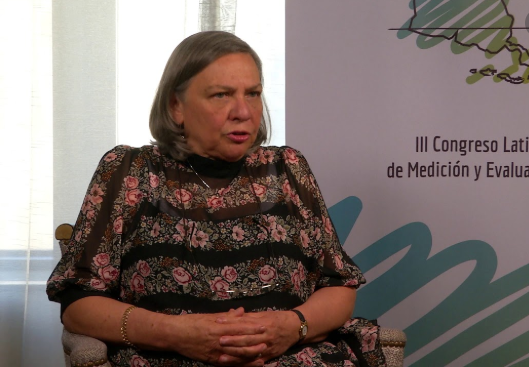 Carlos Mancera
Sylvia Schmelkes
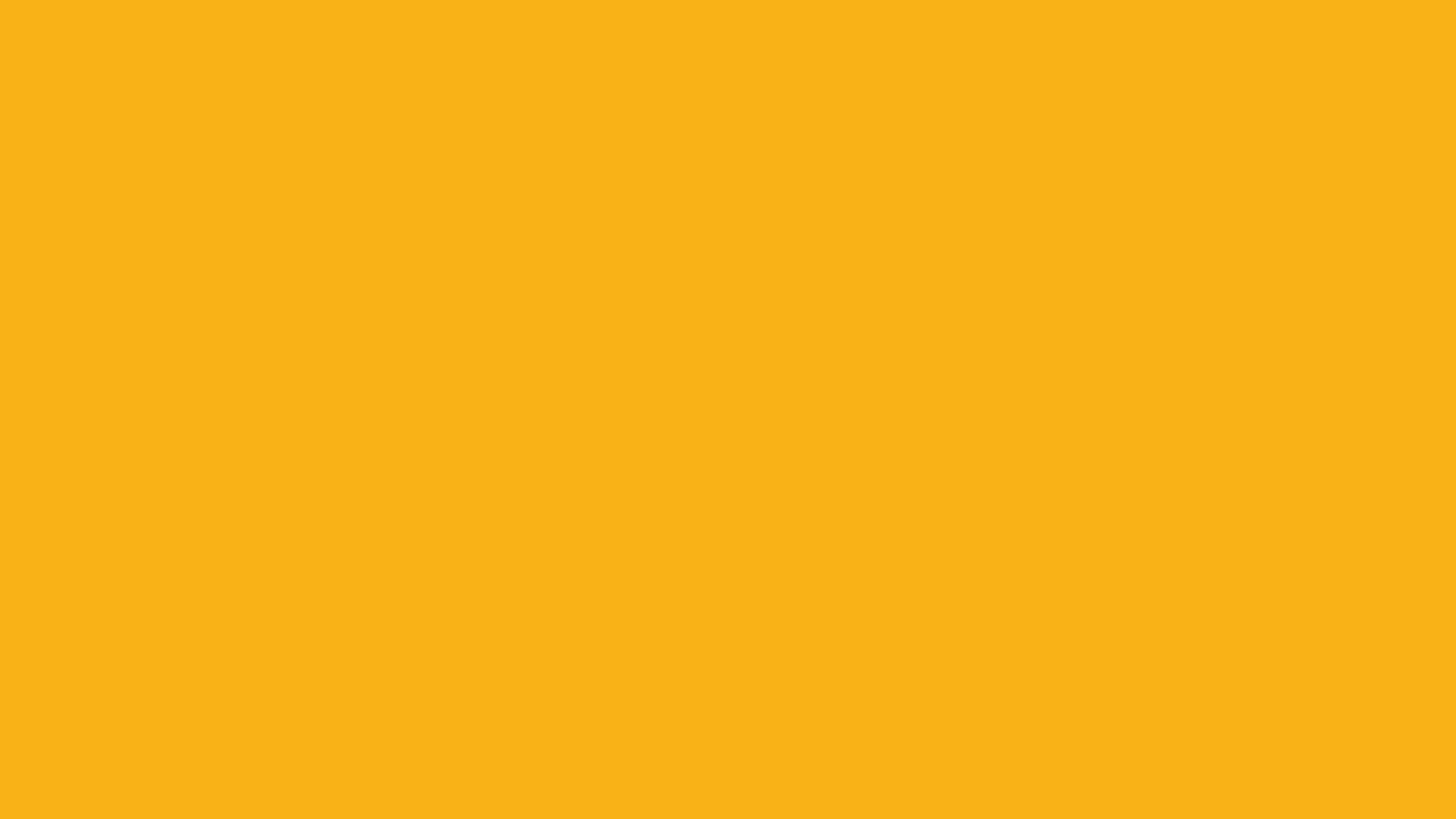 ¿Es buena idea evaluar a los docentes en base a los aprendizajes de los alumnos?
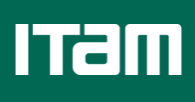 Un estimador insesgado de la evaluación docente
Chetty et al (2014)
Incluye F() y Aprendizajes el periodo anterior
Aprendizajes
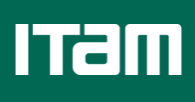 ¿Qué incentivos genera este estimador?
Prepararse para la prueba, no necesariamente mejorar los aprendizajes. (IRT)

Inflación de resultados si agencia evaluadora no tiene solvencia técnica y autonomía política. 

Copia, mercado de pruebas, colusión para hacer trampa, entre otros.
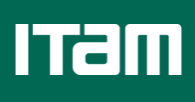 ¿Qué podemos hacer?
Maestros y salones
Estudiantes
Función de producción del capital humano “a”:
Esfuerzo de los maestros,
“t” colectivo, “e” individualizado
Barlevy y Neal (2012)
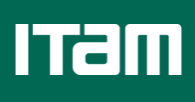 ¿Qué podemos hacer?
Función de utilidad de los maestros:
Función social:
Valoración social
Capital Humano
Costo
Barlevy y Neal (2012)
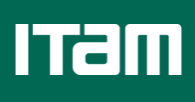 Alternativas de esquemas de incentivos
Suponga que autoridad infiere “a” del resultado de una prueba estandarizada “s”:
Barlevy y Neal (2012)
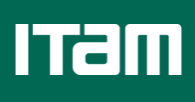 Alternativas de esquemas de incentivos
Suponga que autoridad conoce g(.) a través de una prueba estandarizada previa:
Este esquema es similar a la estimación de Chetty et al (2014) y es un estimador insesgado del valor agregado del docente pero no aborda el problema de incentivos perversos.
Barlevy y Neal (2012)
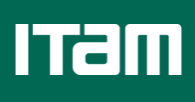 Alternativas de esquemas de incentivos
En donde:
Obtenemos resultado optimo
En equilibrio:
No depende de g(), no hay ineficiencia
Barlevy y Neal (2012)
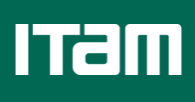 Alternativas de esquemas de incentivos
Los resultados de las pruebas estandarizadas tienen que ser ortogonales a la media. Orden de prelación ordinal.
Los docentes maximizan:
Pago por ganar un “torneo”
Barlevy y Neal (2012)
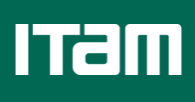 Alternativas de esquemas de incentivos
“A system that pays teachers based on the sum of the eithin-comparison set percentiles scores, elicits efficient effort from all teachers”
Lo anterior es cierto, inclusive en la presencia de:

Efecto entre pares.
Externalidades dentro del salón de clases.
Diferencias en recursos entre salones de clases.
Barlevy y Neal (2012)
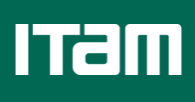 Discusión
¿Podemos implementar un esquema así para México? ¿Cuáles serían las dificultades?

¿Qué alternativas tenemos?
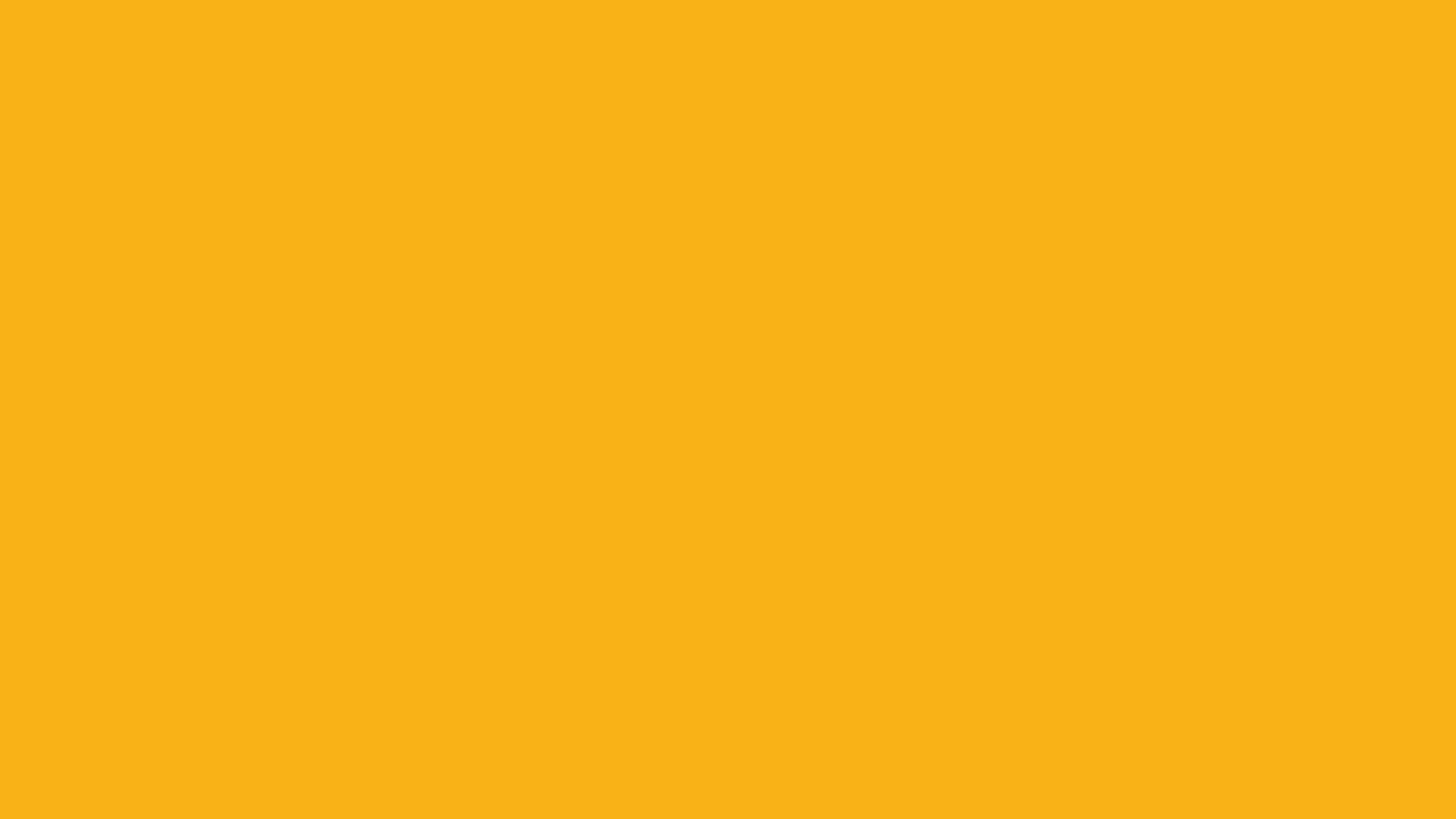 El Servicio Profesional Docente
en México
La Reforma Constitucional del 2013
El mérito como criterio de profesionalización docente

Autonomía al INEE


Fortalecimiento de la autonomía escolar
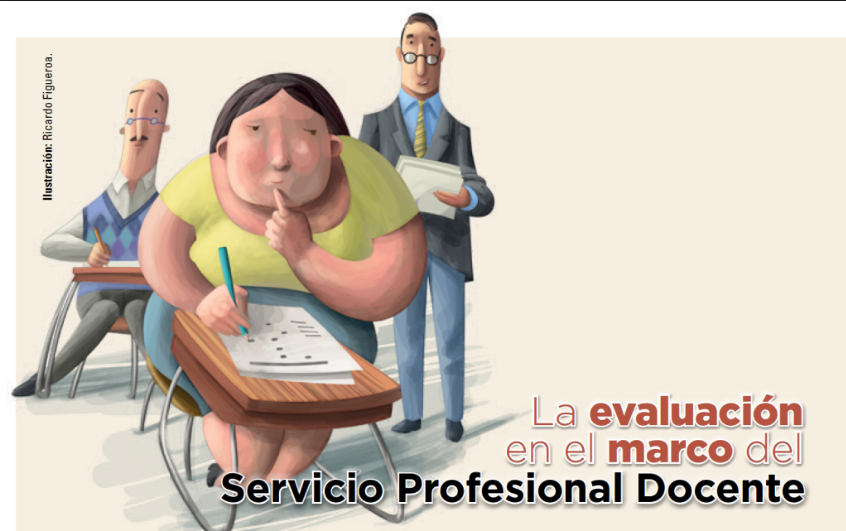 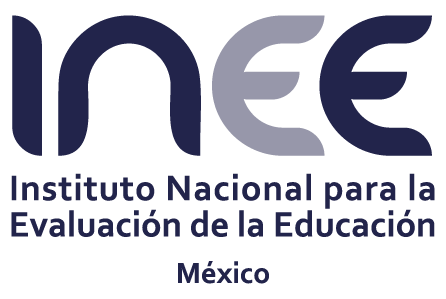 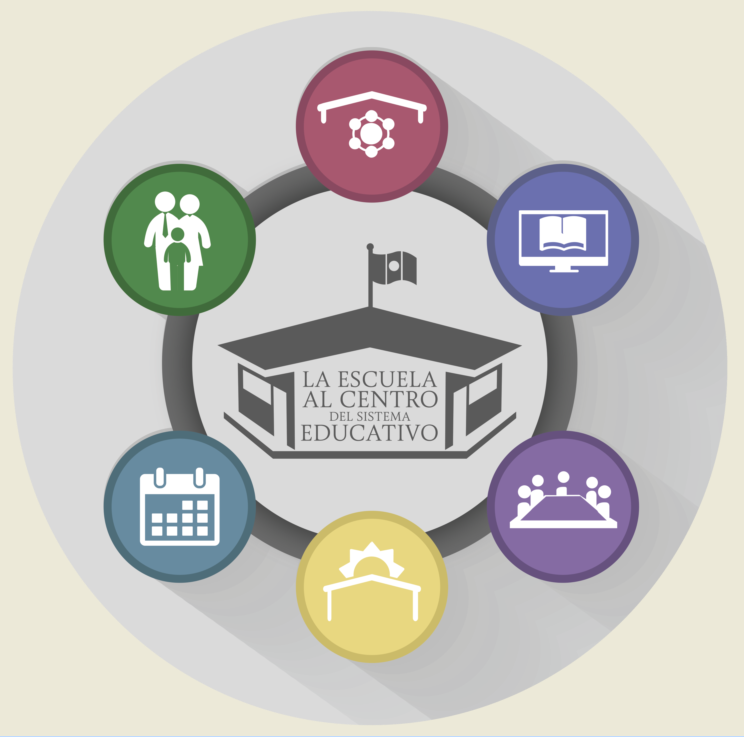 Los 5 pilares del Nuevo Modelo, 2017
Servicio Profesional Docente
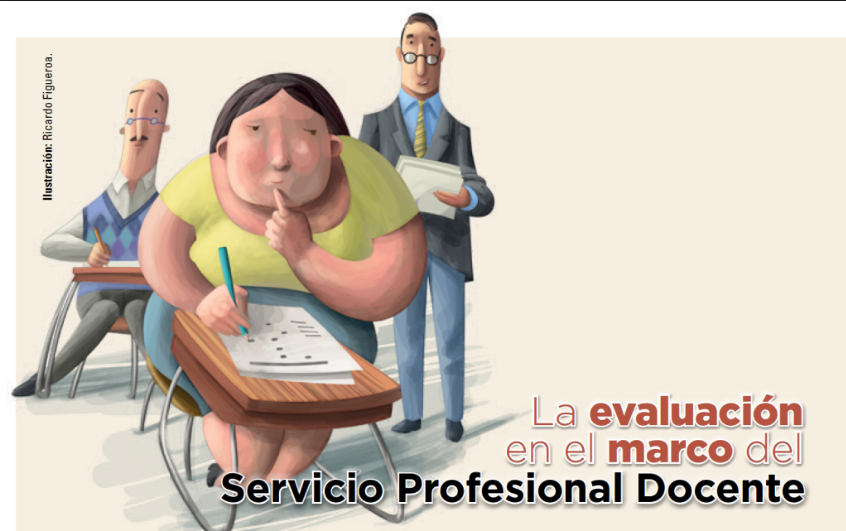 Función
Evaluación
Servicio Profesional Docente (nuevo ingreso)
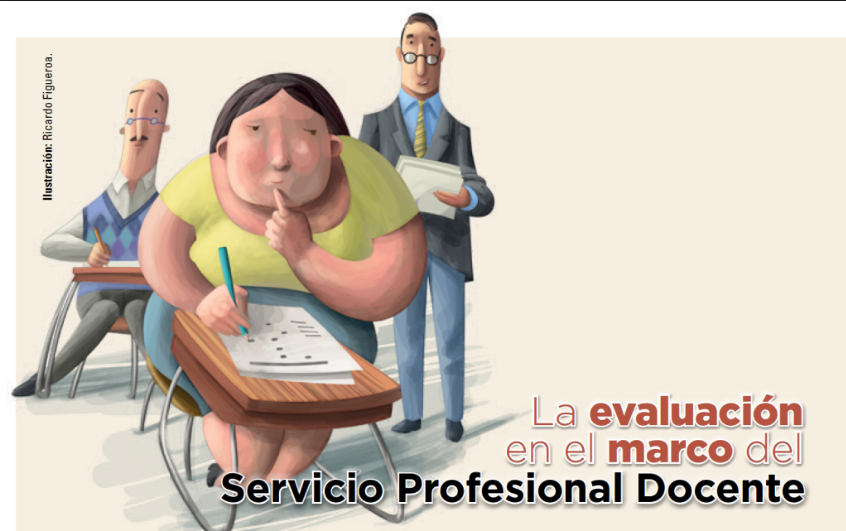 Carrera con una secuencia lógica y no sólo un filtro que separa a los aptos y no aptos
$
Ex
Bu
Inducción 
(2 años)
Evaluación de Permanencia
Sí
Capacitación
Evaluación de Ingreso
Candidatos
Re
No
Ins
Tutor
Horas
Queda inhabilitado
Servicio Profesional Docente (docentes en servicio)
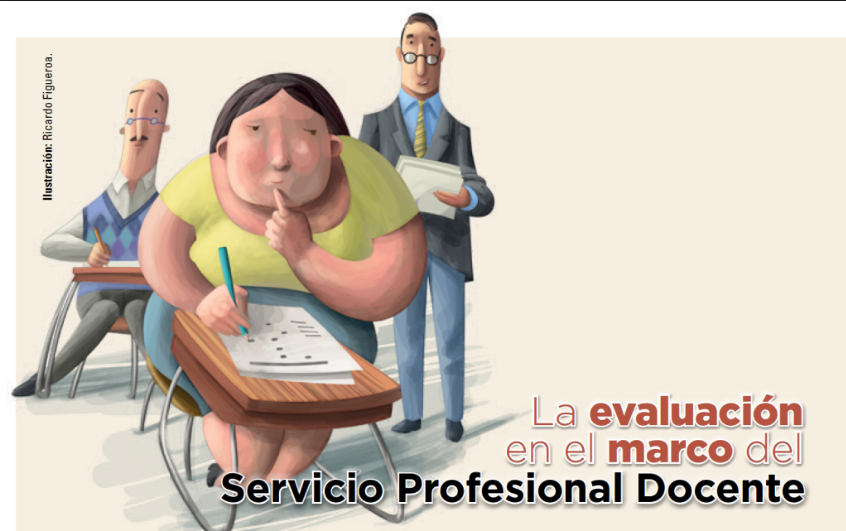 Carrera con una secuencia lógica y no sólo un filtro que separa a los aptos y no aptos
Evaluación de Desempeño
$
Ex
4 años
Docentes en servicio
Bu
Evaluación de Desempeño
Capacitación
Re
Puesto administrativo, no frente a grupo
Ins
Ins
Ins
1 año
1 año
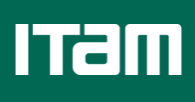 ¿Qué ha pasado con la capacidad del sistema educativo para atraer buenos candidatos a la docencia antes y después del SPD?
de Hoyos y Estrada (2018)
ENLACE EMS, 2008-12
Lista de docentes FONE, 2017
¿Cómo medimos las habilidades cognitivas de los docentes antes y después del SPD?
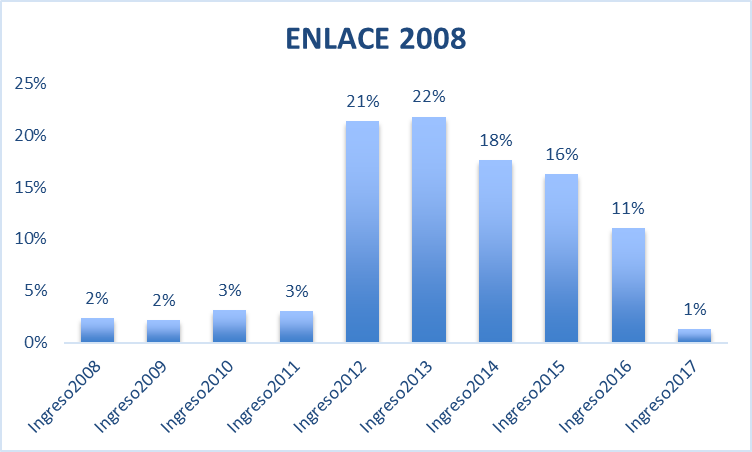 Post Reforma
¿Cómo medimos las habilidades cognitivas de los docentes antes y después del SPD?
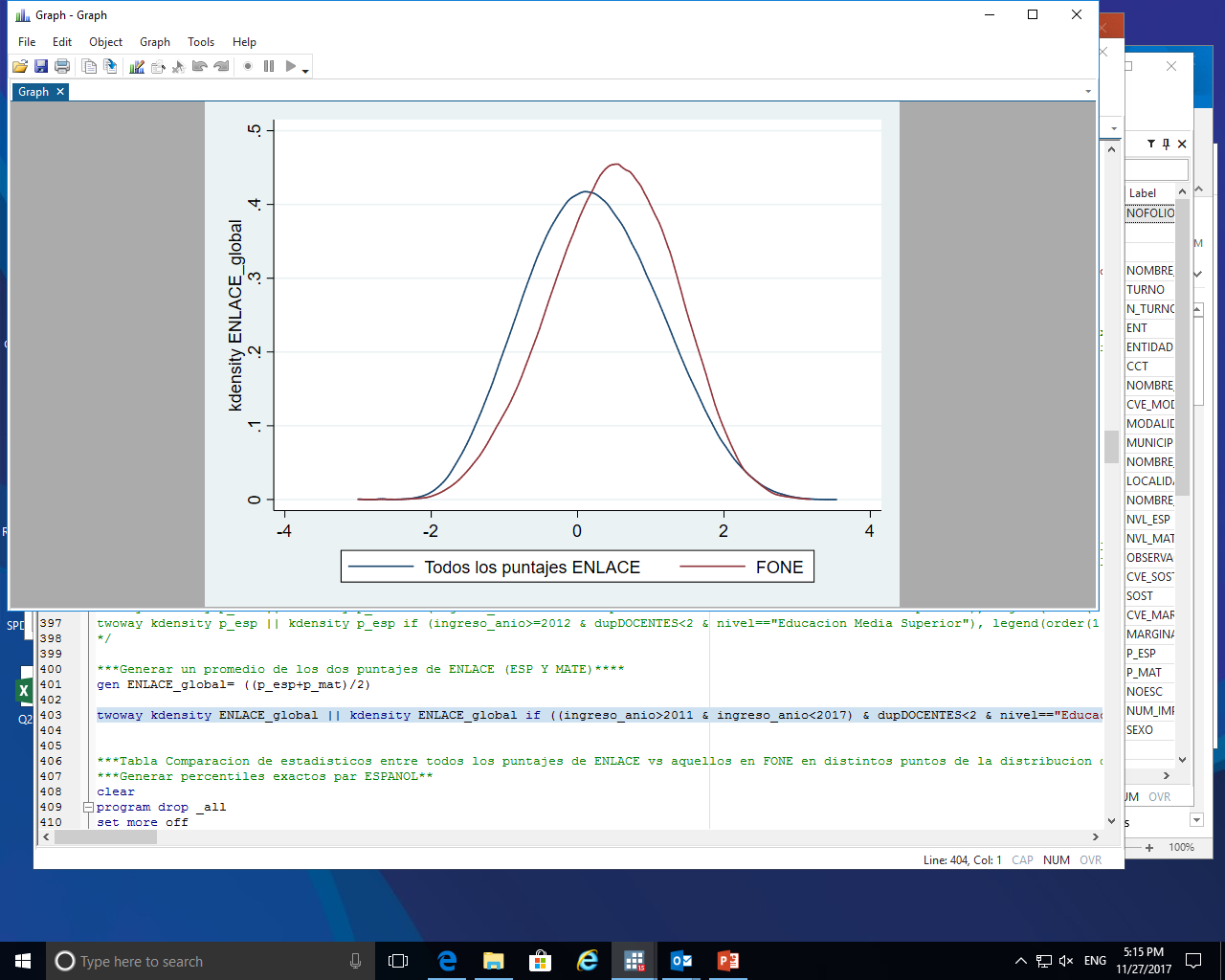 Los “futuros” docentes tienen más habilidades cognitivas que el promedio que concluye EMS (+0.25 DE).
Los docentes en México tienen en promedio puntajes más altos en EMS que el resto de la población
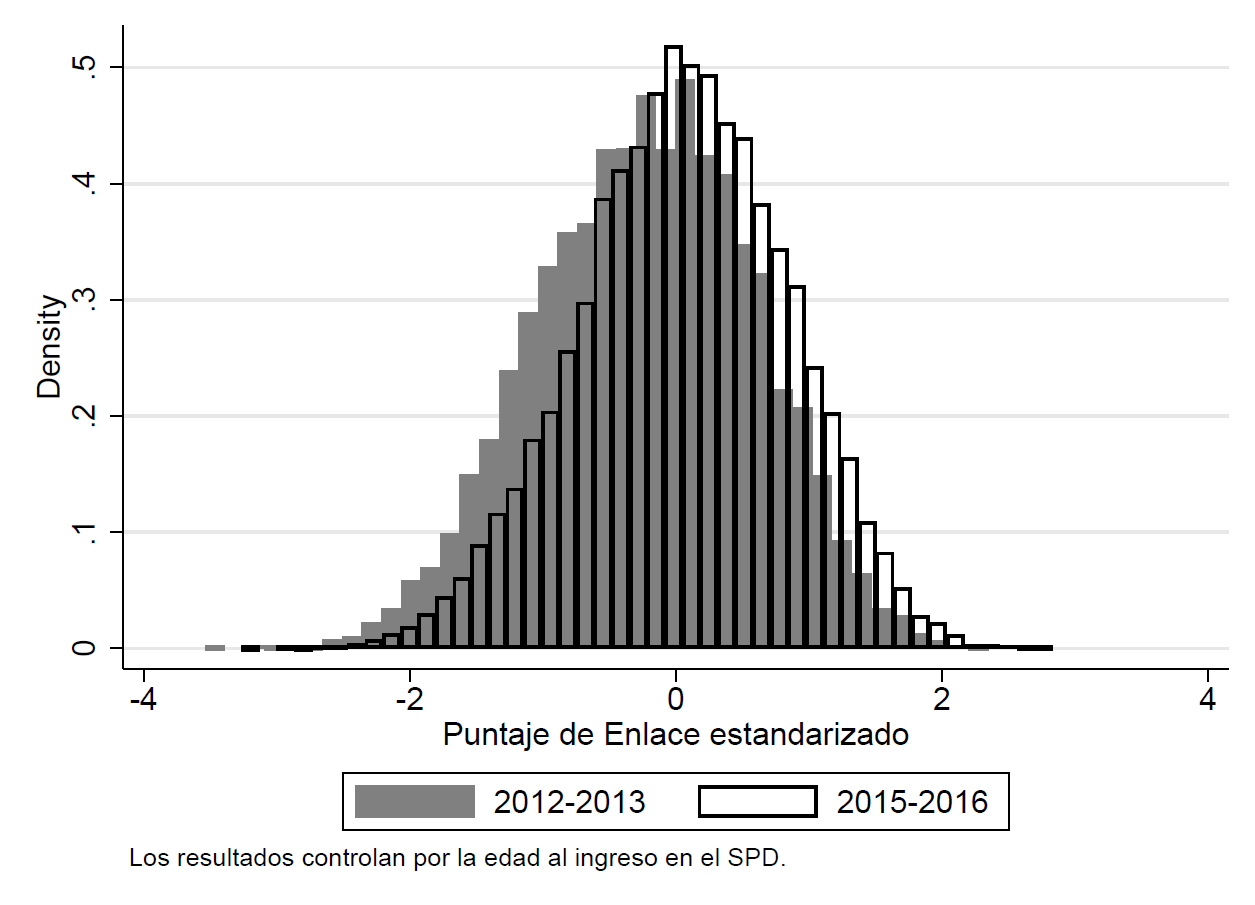 Los docentes que entraron al sistema después del SPD, son relativamente más calificados.
Estadísticamente, hay un cambio significativo antes y después del 2014 cuando entra en vigor el SPD
Percentil promedio en ENLACE EMS, de docentes que ingresaron antes y después de la Reforma
Estadísticamente, hay un cambio significativo antes y después del 2014 cuando entra en vigor el SPD
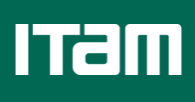 ¿Qué ha pasado con la capacidad del sistema educativo para atraer buenos candidatos a la docencia antes y después de la Reforma?
y seleccionar
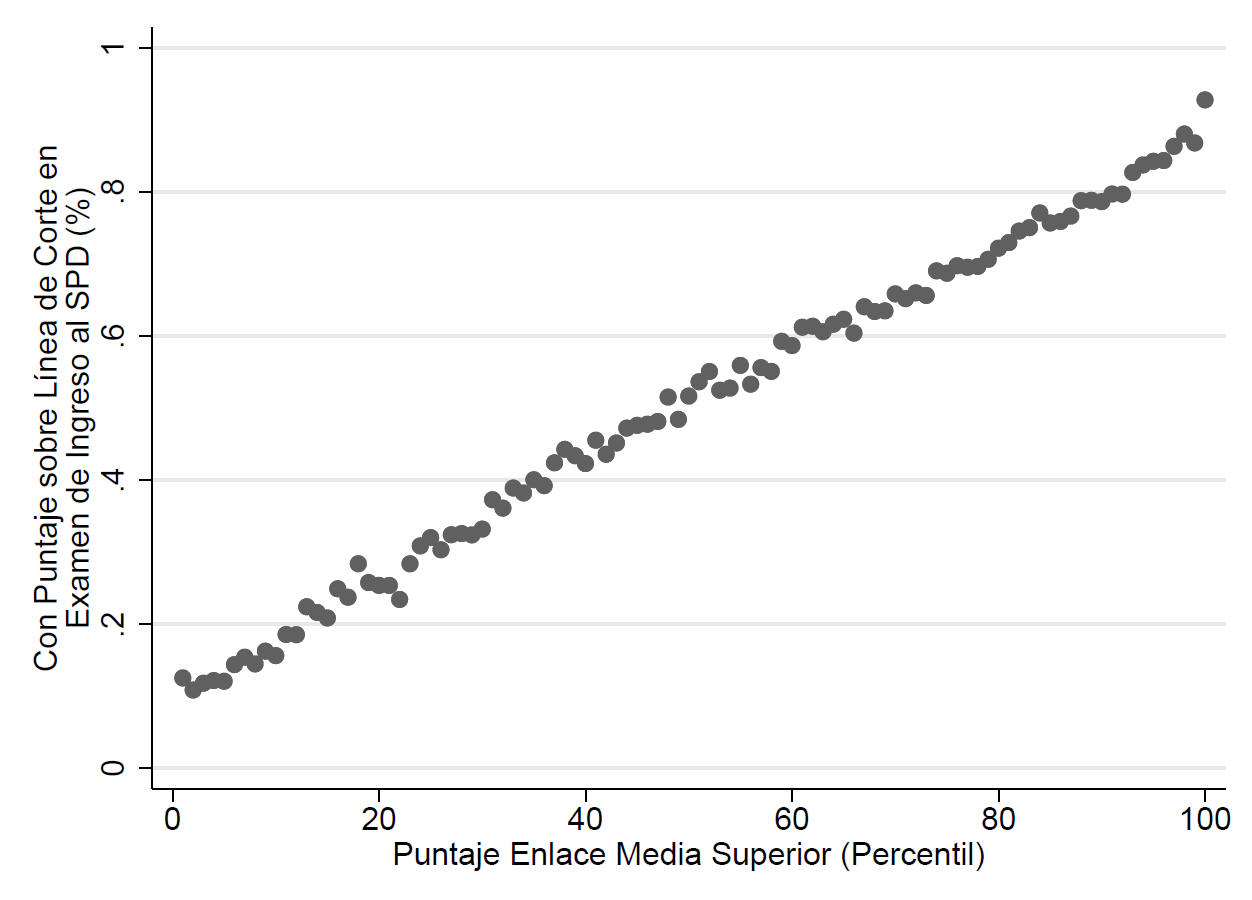 La idoneidad del concurso de oposición se correlaciona claramente con los puntajes de ENLACE EMS
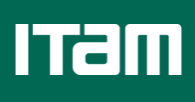 ¿Qué tan punitivo ha sido el SPD?
de Hoyos y Fernández (2019)
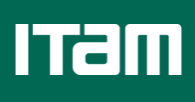 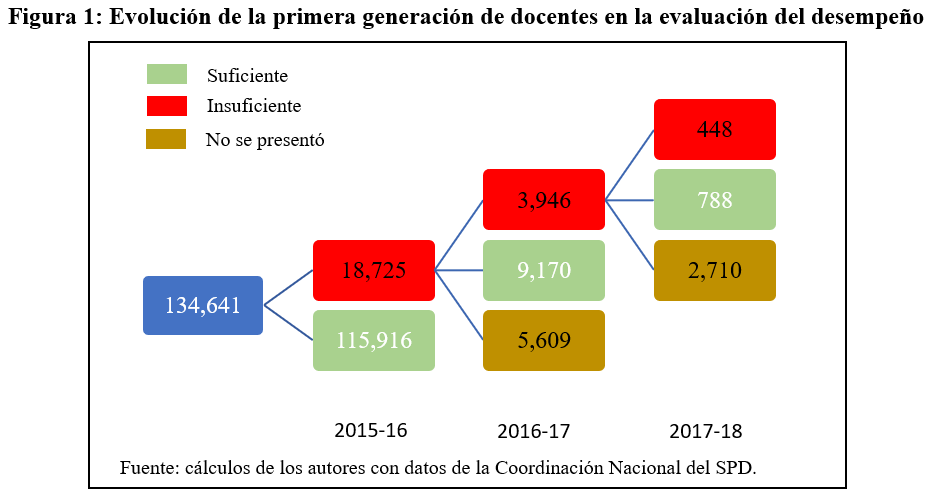 de Hoyos y Fernández (2019)
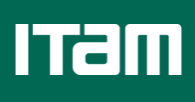 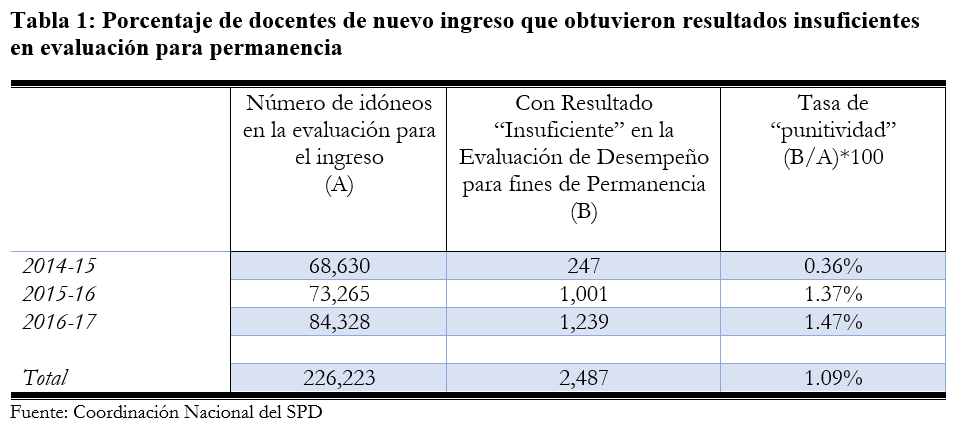 de Hoyos y Fernández (2019)
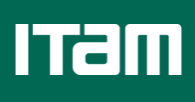 ¿Porqué falló la Reforma de Peña (CCC)?
Comunicación
y
legitimidad
Coaliciones 
e
incentivos
Continuidad
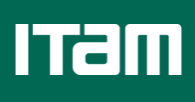 Discusión Final
¿Cuáles son las lecciones de la reforma de Peña? 

Ya desaprovechamos la oportunidad, ahora ¿qué podemos hacer para mejorar el insumo educativo más importante?
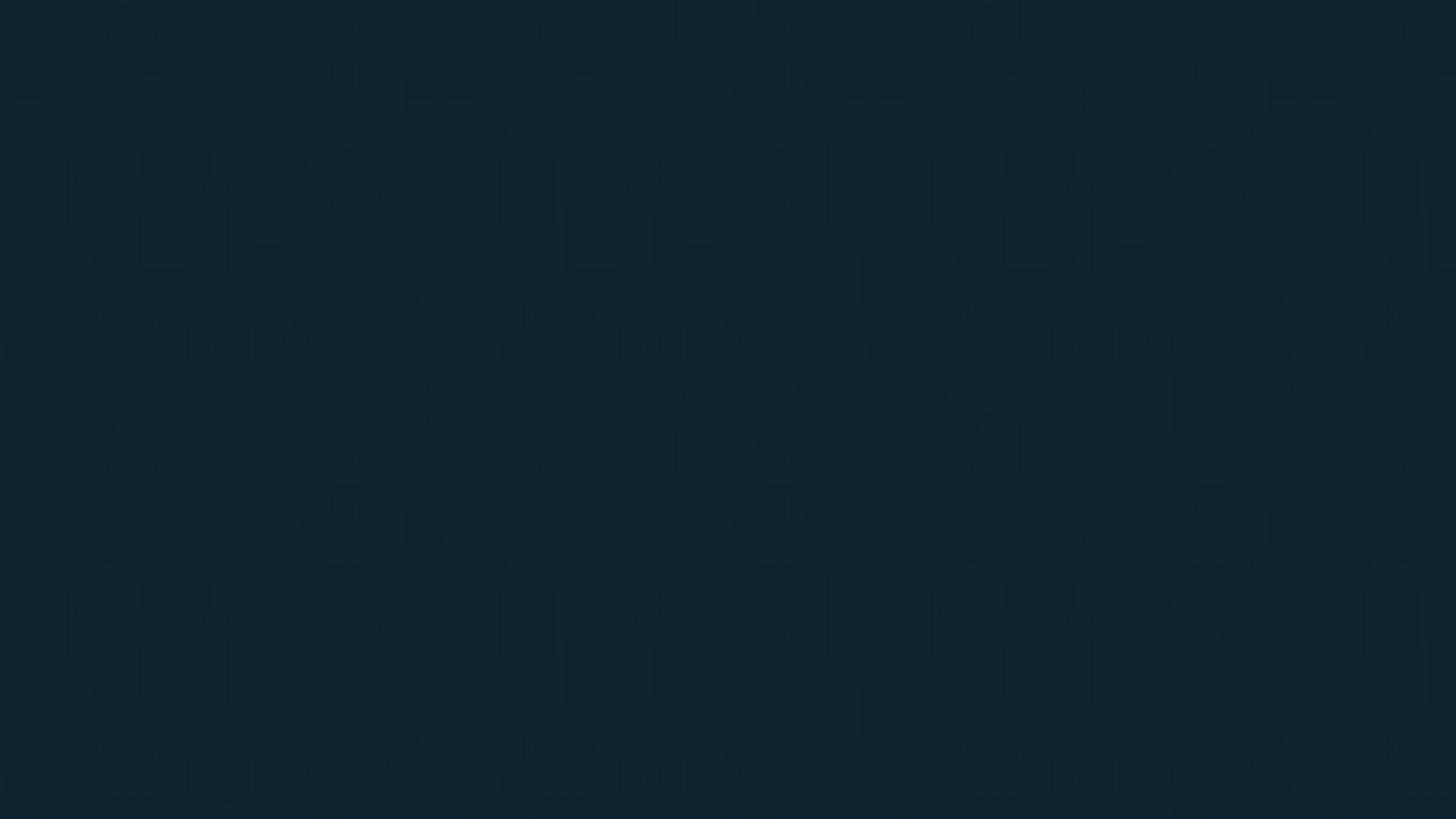 Gracias
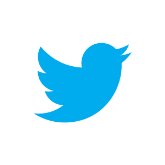 @rafadehoyos